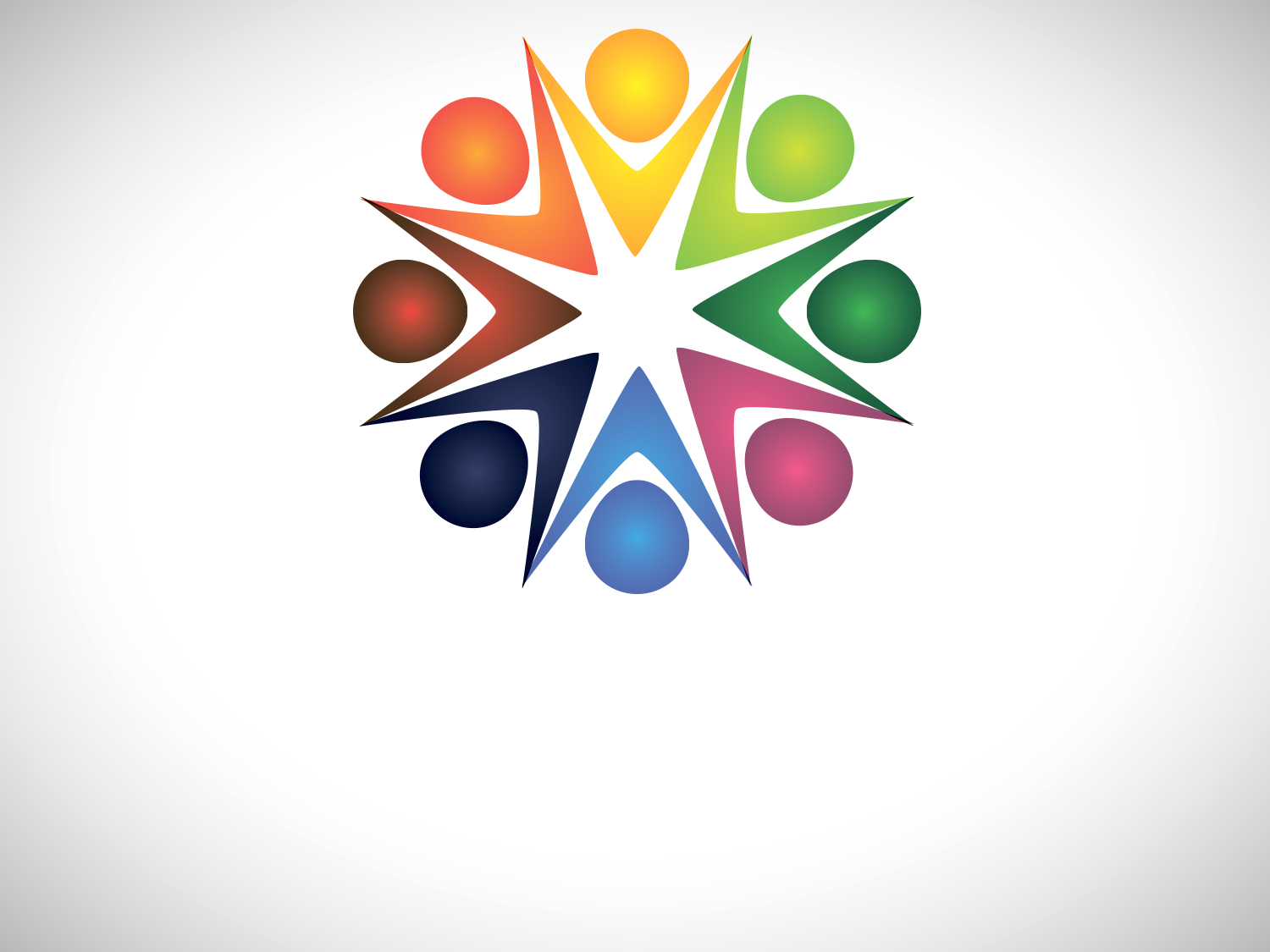 Цікаве про життєдіяльність мікробів та вірусів
Шинкевич М. О., учитель початкових класів ХГ № 144
Добрий день!
Сьогодні поговоримо про мікроорганізми!
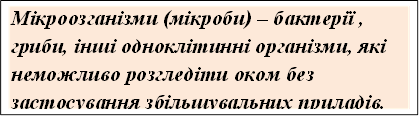 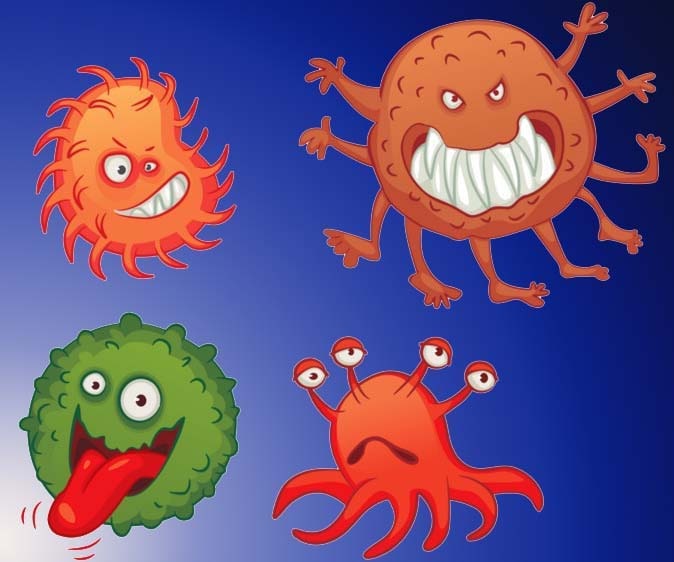 Деякі хвороби, які називають інфекціями, спричинені мікробами, які являють собою крихітні живі організми.
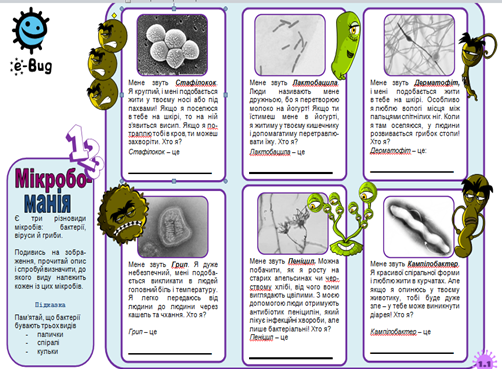 Мікроби настільки малі, що побачити їх можна лише під мікроскопом
Попри шкідливість деяких мікробів, існують також корисні мікроби.
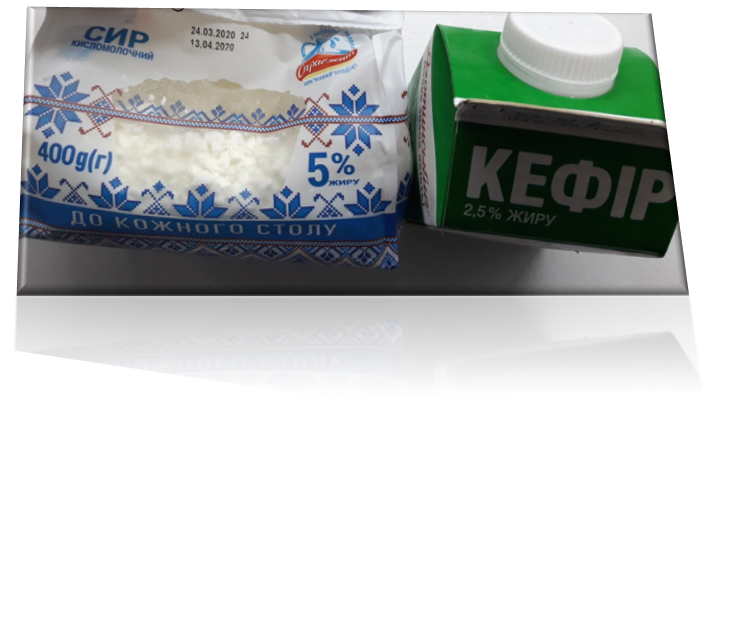 Бактерії бувають корисними
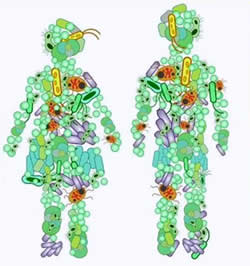 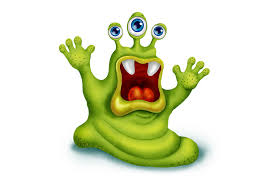 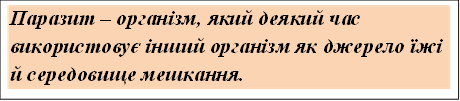 Мікроби знаходяться ВСЮДИ: у повітрі, яким людина дихає, на продуктах, які вона їсть, на поверхні її тіла, у ротовій та носовій порожнинах і в кишечнику
Як ми можемо побачити мікроби?
Створюємо власний мікроскоп
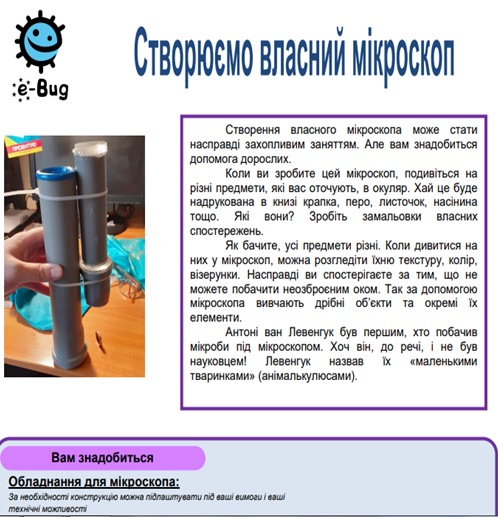 Чи хотіли б ви відчути себе справжніми детективами та з`ясувати для себе щось цікаве? Спробуйте виконати наступні проєкти вдома.
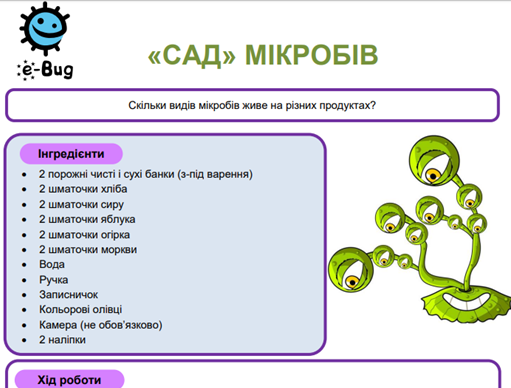 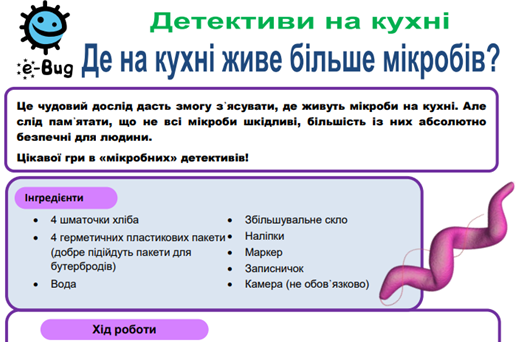 Чим більше вірусів, тим небезпечніше.
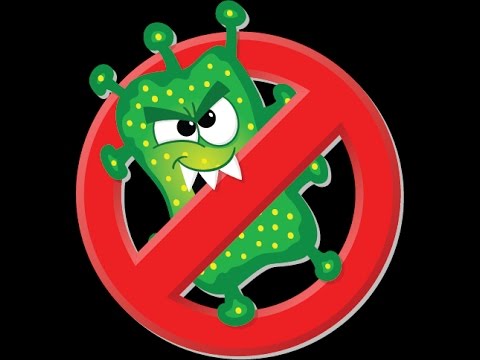 Віруси.
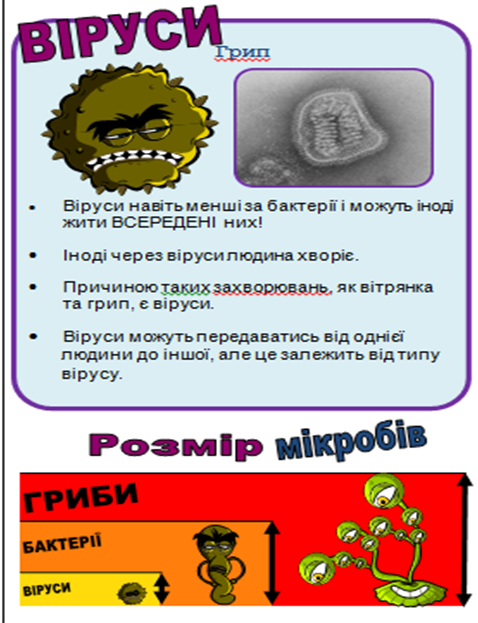 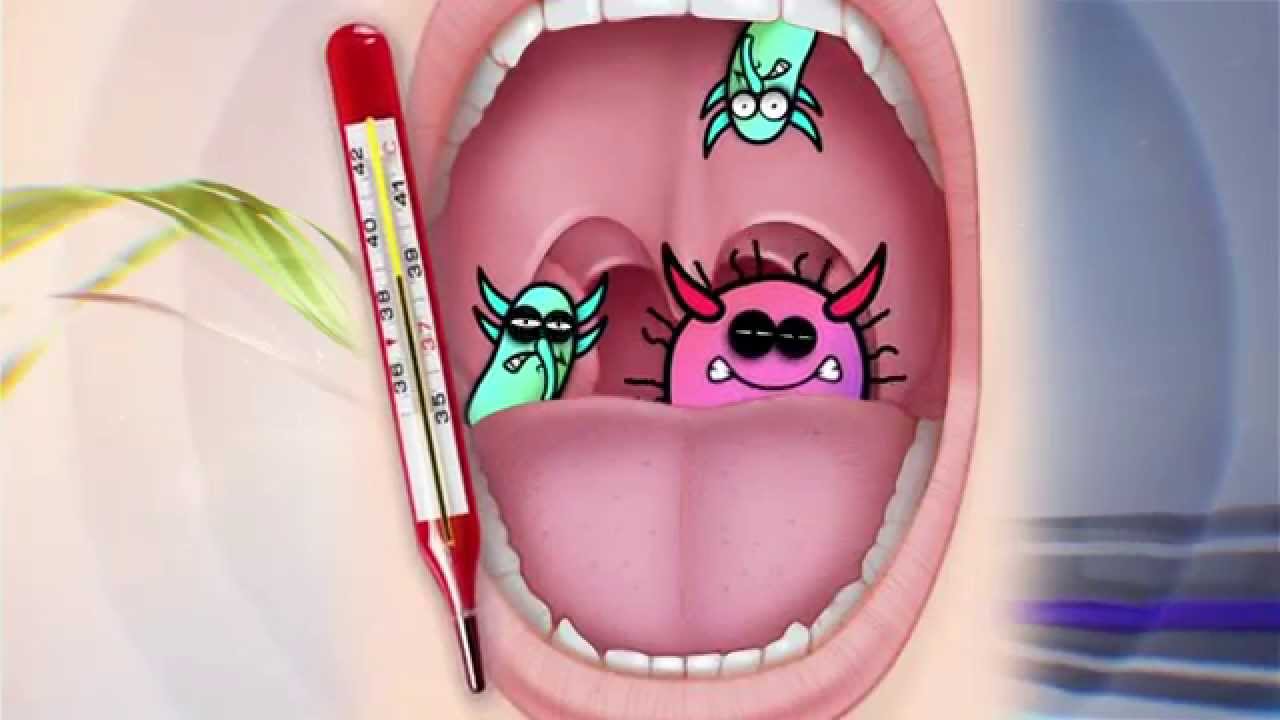 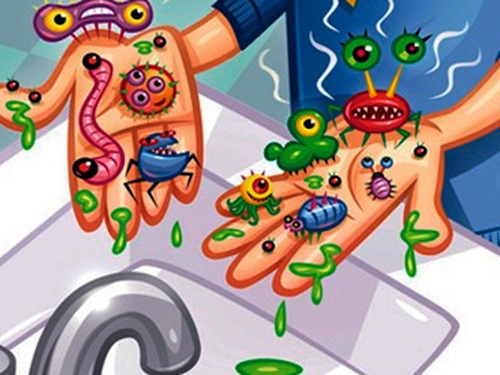 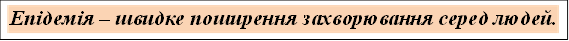 Домашнє завдання
Завдання для допитливих діточок. Зіграй у цікаву гру – зупини поширення. https://www.e-bug.eu/menupage.html?type=games&level=junior
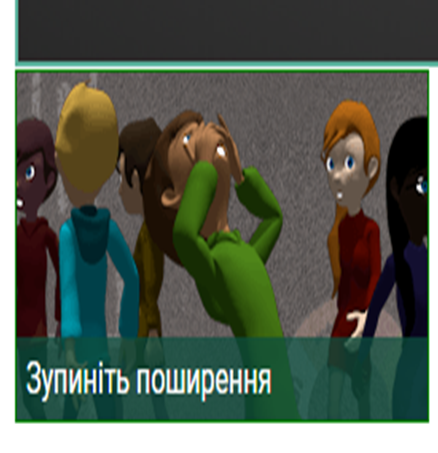 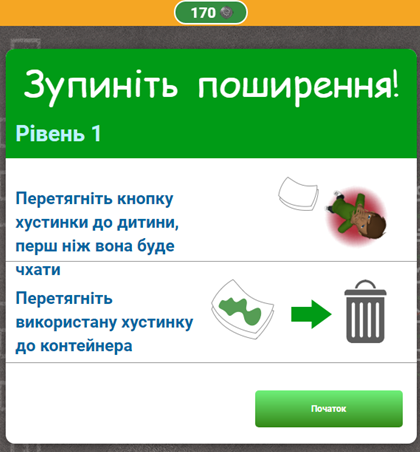 Або відскануйте!
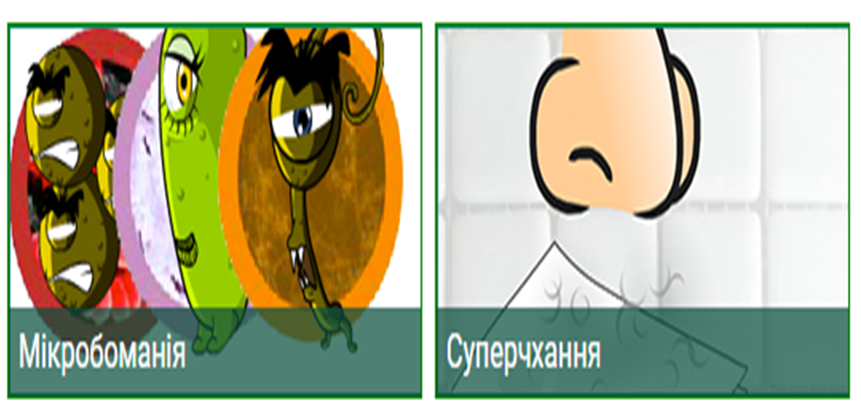 -	Створи мікроба за власним вибором: бактерію чи вірус використовуючи пластилін.
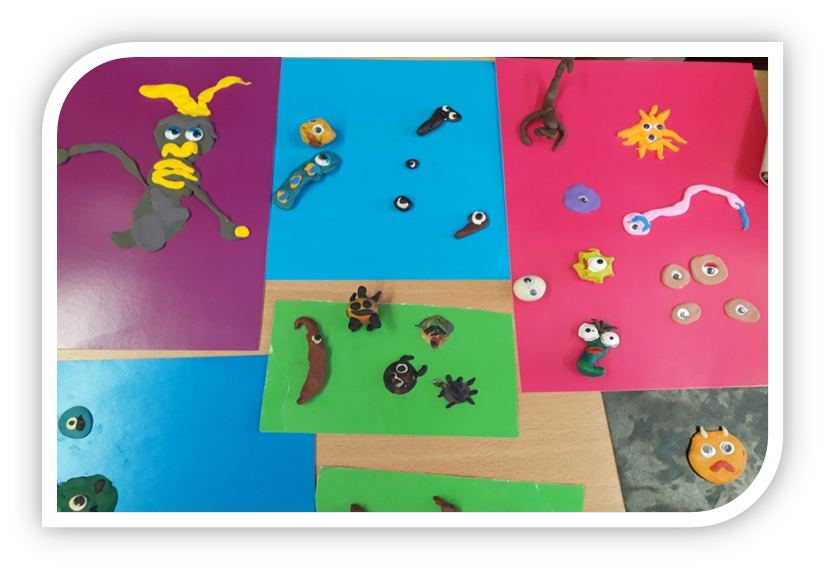 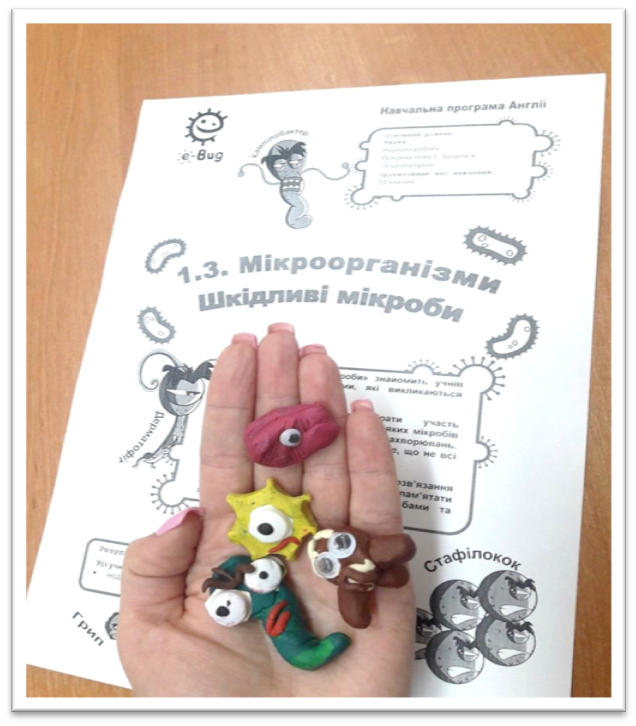 Дякую!
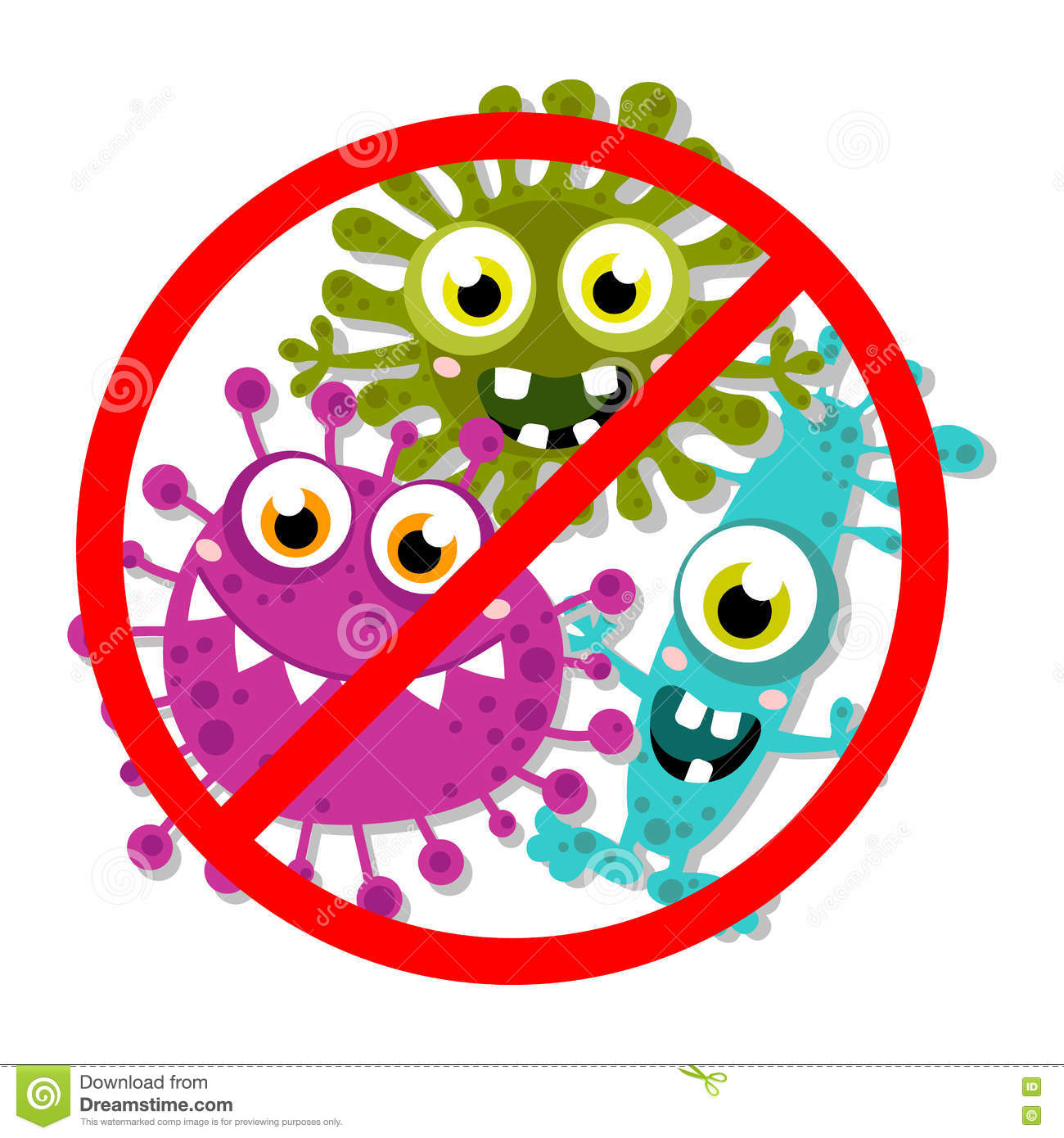 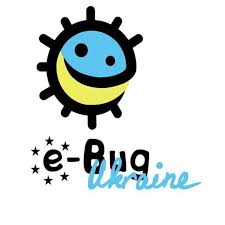